Indonesian music
Javanese Gamelan
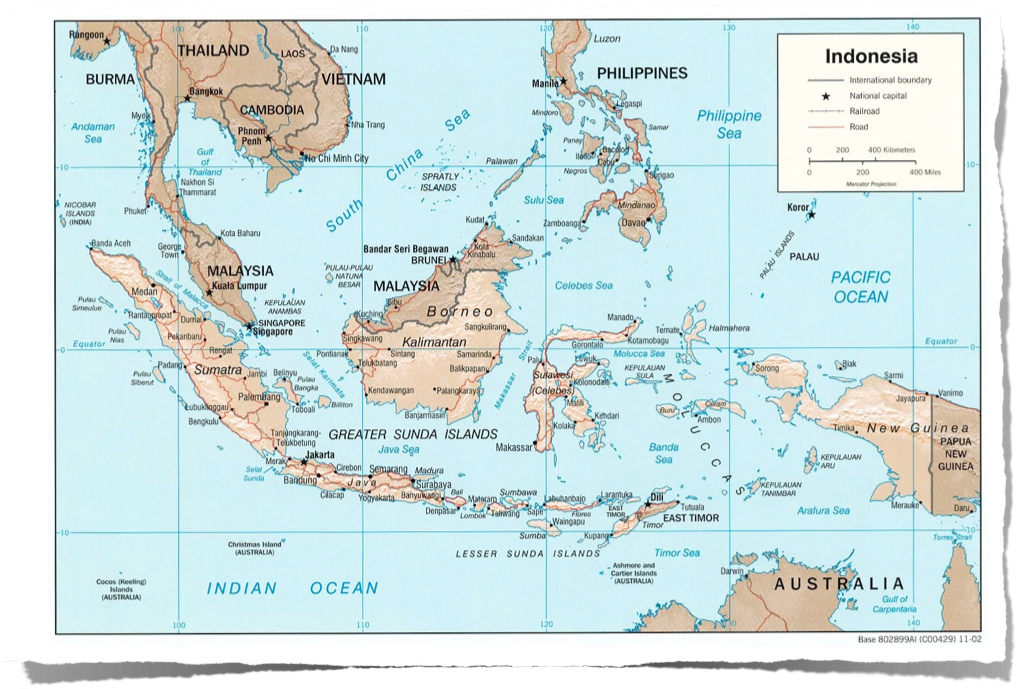 Where is Indonesia?
What led to the unification and independence of Indonesia in 1949?
Formerly known as the Dutch East Indies
European colonial domination imposed geographical borders and a single rule over diverse peoples living throughout a vast archipelago.
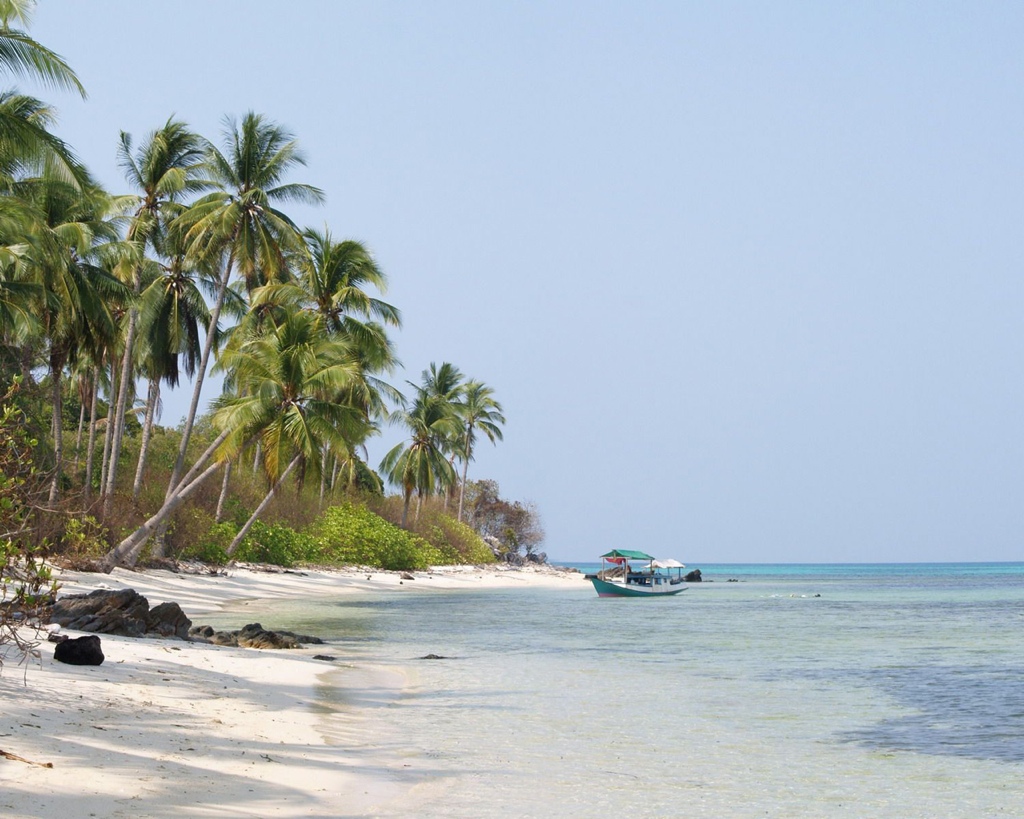 Unification occurred with the 
adoption of a national language, 
revolution against the Dutch (1945-1949) and
Indonesia’s independence.
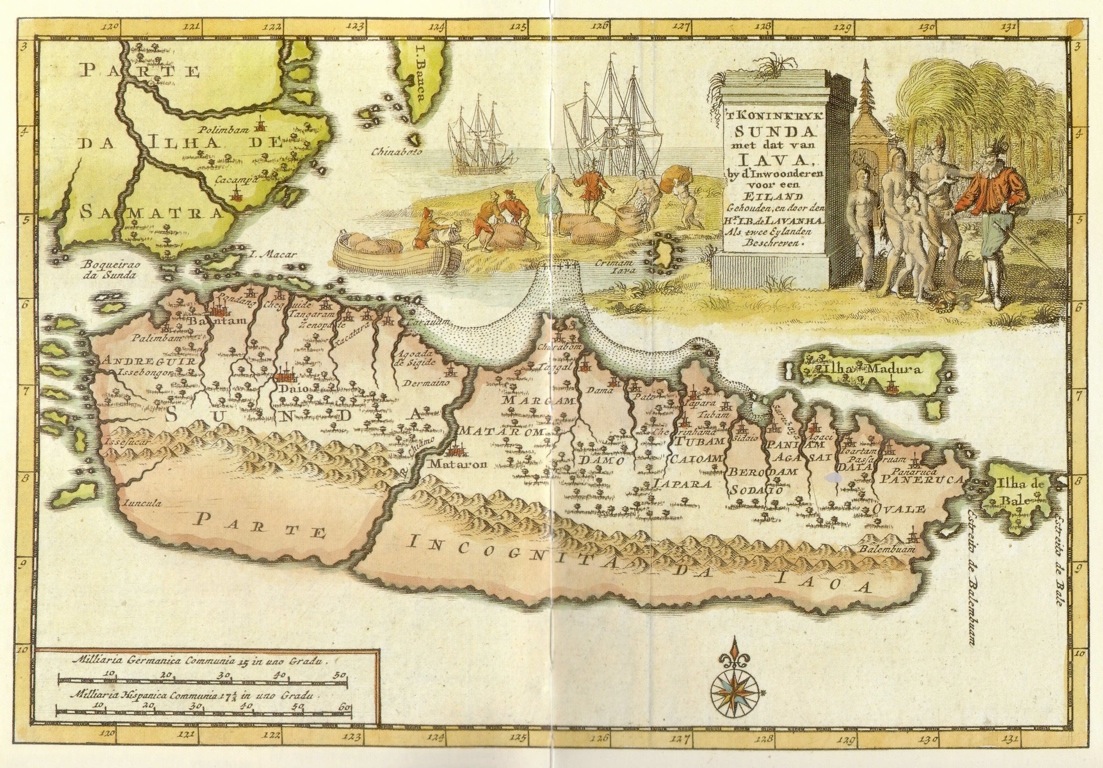 Indonesian culture
Regional diversity makes speaking of a single “Indonesian” culture problematic. 
Many different kinds of music exist side-by side.
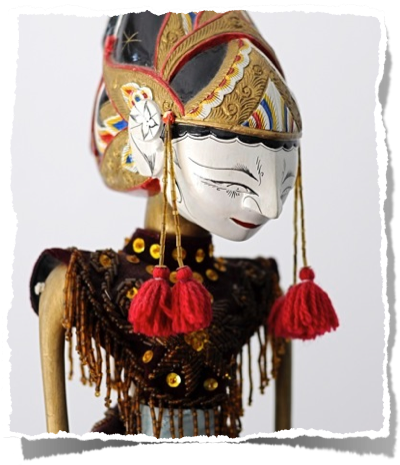 kinds of music you might find in Jakarta, capital of Indonesia
Western-style rock/pop in nightclubs/discos
gamelan (percussion ensemble) 
music used to accompany wayang orang (elaborate dance-drama from central Java);
gambang-kromong 
and much more!
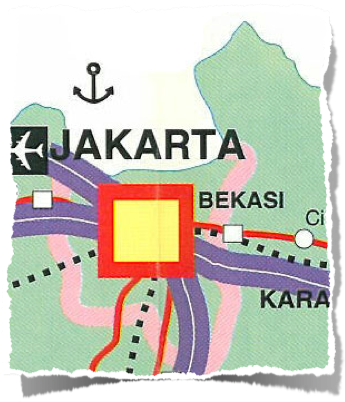 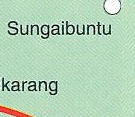 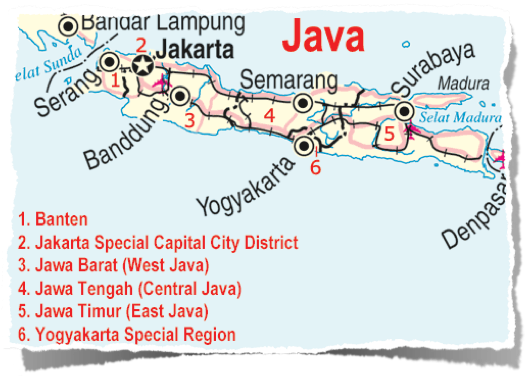 Indonesia’s population
about 238 million (the 4th largest); 
Java’s is ca. 135 million
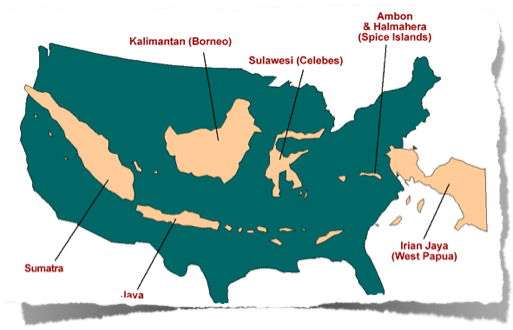 The Javanese are the largest ethnic group
The Sundanese live in the western third of Java
Most Javanese are Muslim, but it is a syncretic fusion of Islam with Hinduism, Buddhism, ancestor worship
Name the 2 court cities in Java
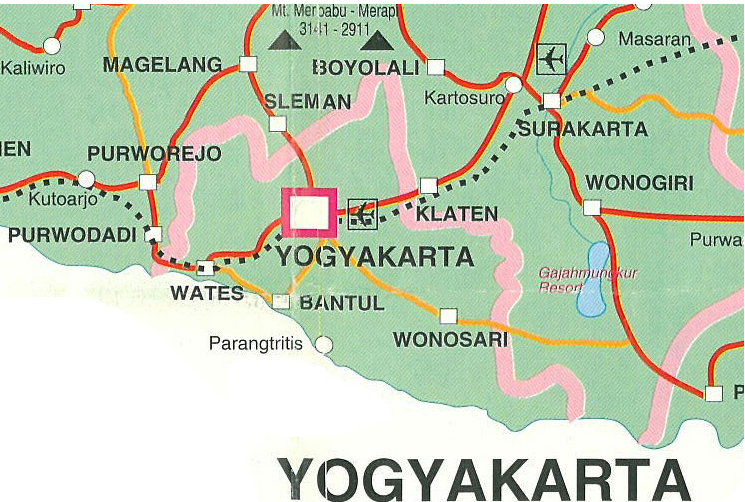 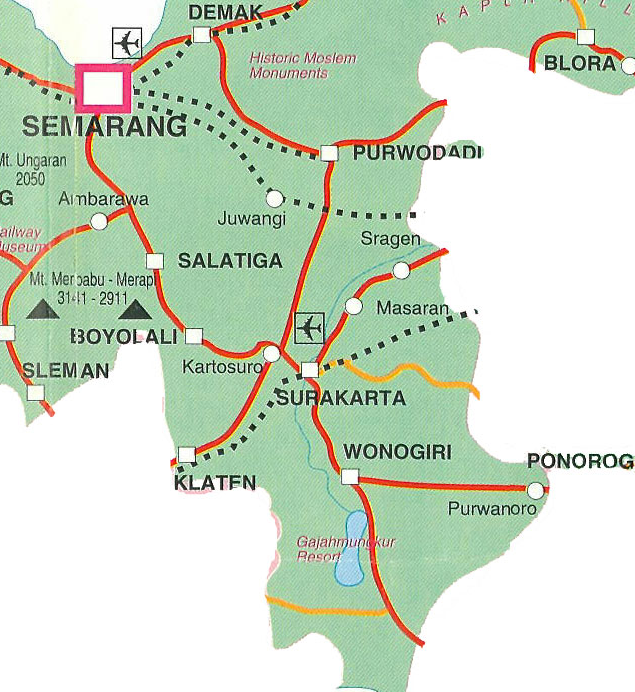 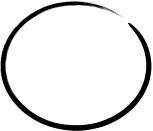 Yogyakarta = Yogya
home of the sultan
Surakarta = Solo
home of the arts
cultural centers
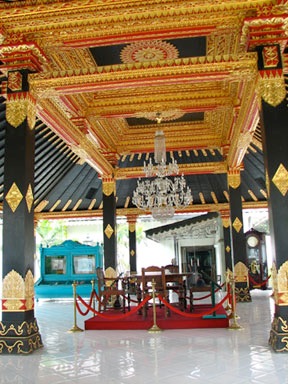 Courts
 private individuals 
national radio station
schools/colleges,
rural villages
Javanese Gamelan
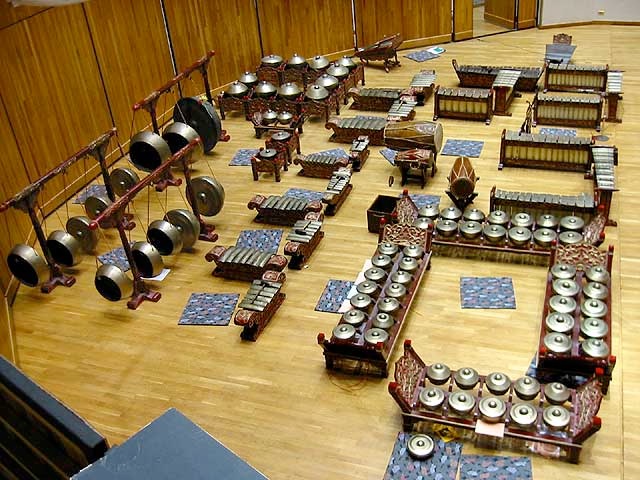 Categories of Instruments
knobbed gong instruments
metal keyed instruments (metallophones)
other melodic instruments
drums
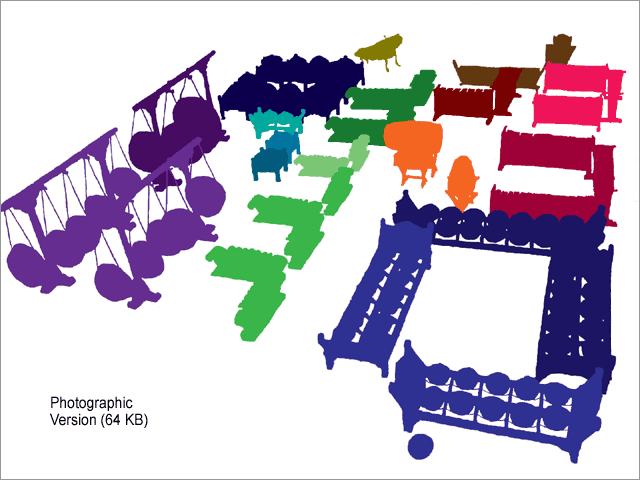 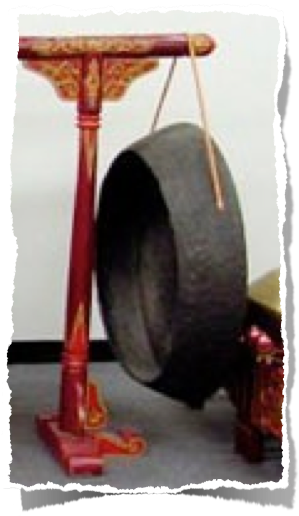 Gong ageng
Knobbed Gong Instruments
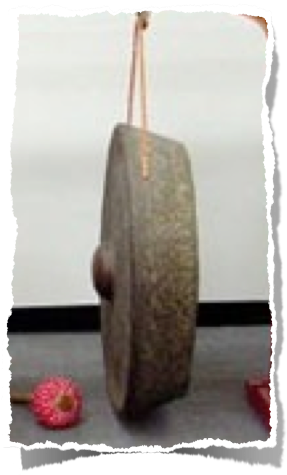 Gong siyem
Knobbed Gong Instruments
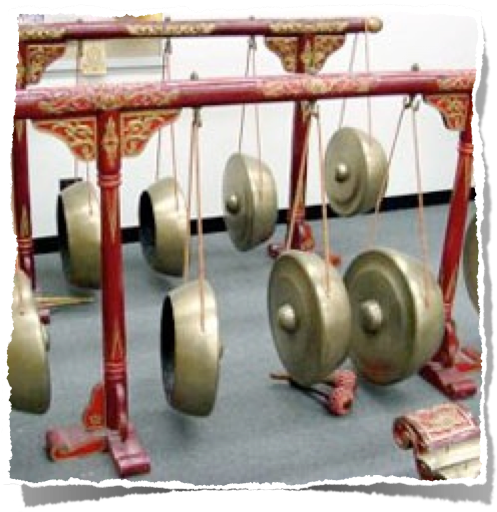 kempul
Knobbed Gong Instruments
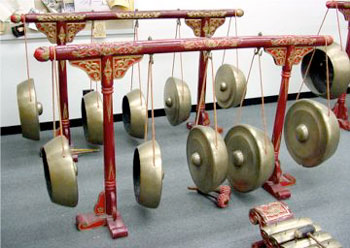 kempul
Knobbed Gong Instruments
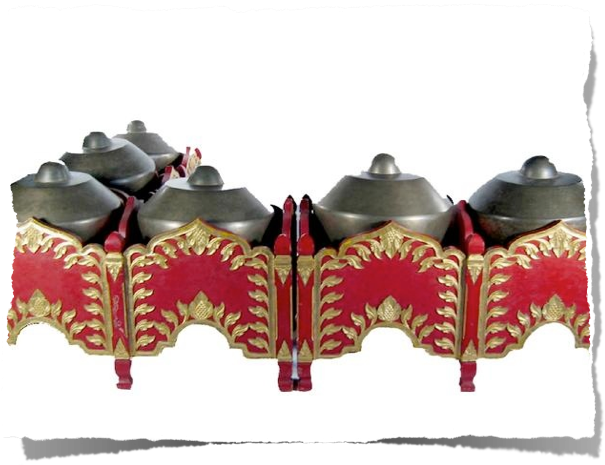 kenong
Knobbed Gong Instruments
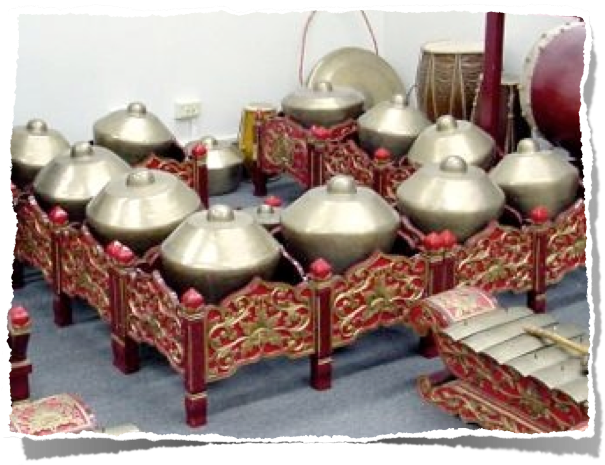 kenong
Knobbed Gong Instruments
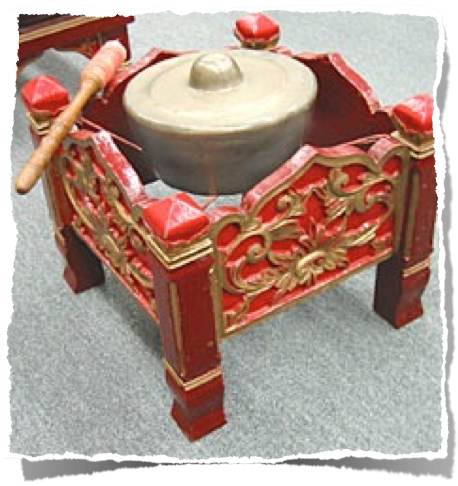 kethuk
Knobbed Gong Instruments
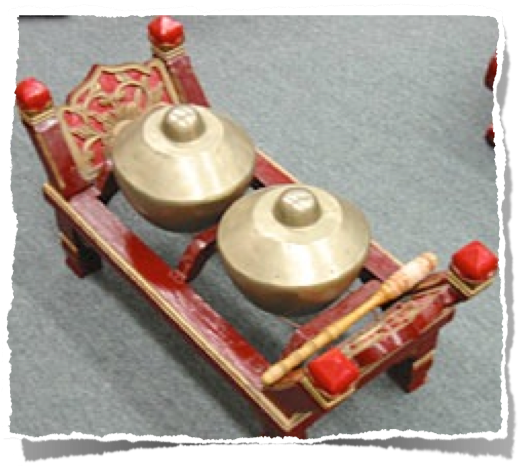 kempyang
Knobbed Gong Instruments
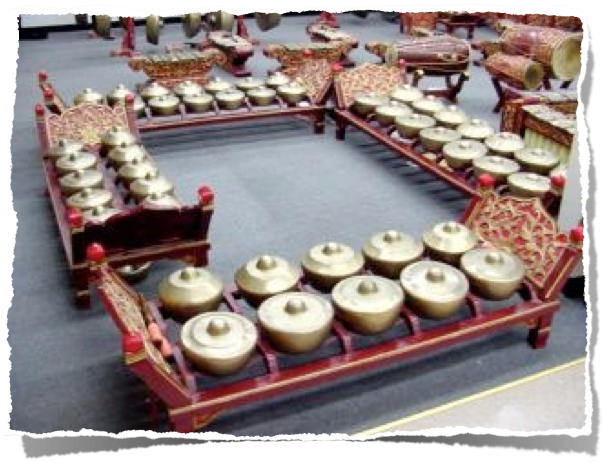 bonang barung
Knobbed Gong Instruments
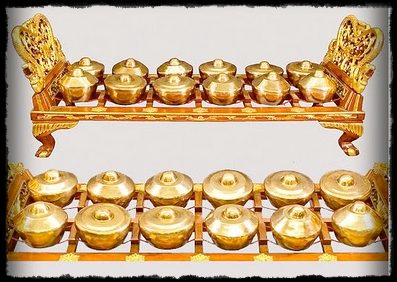 bonang barung
Knobbed Gong Instruments
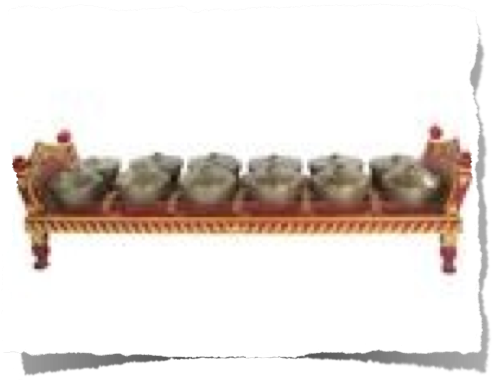 bonang panerus
Knobbed Gong Instruments
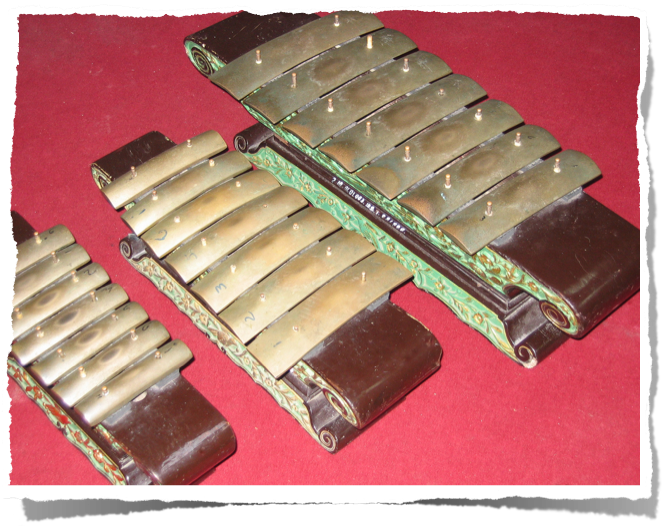 saron
metal keyed Instruments (Metallophones)
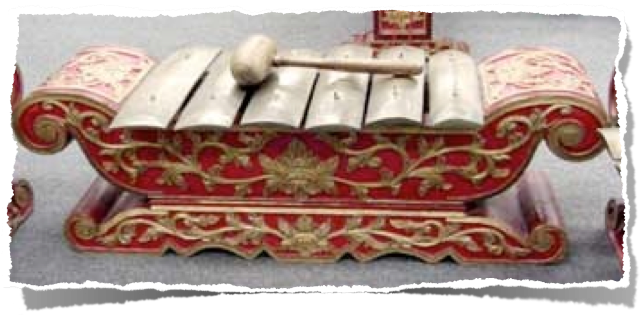 saron demung
metal keyed Instruments (Metallophones)
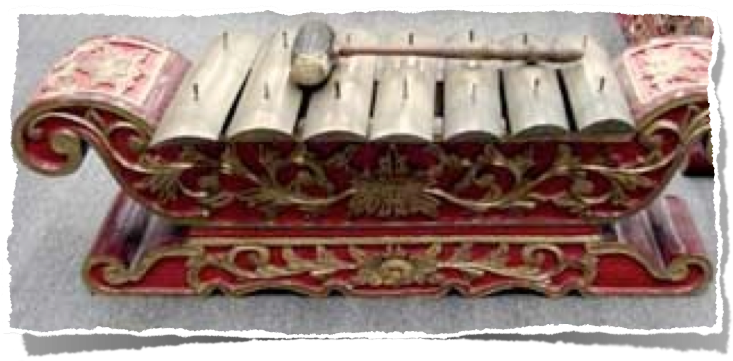 saron barung
metal keyed Instruments (Metallophones)
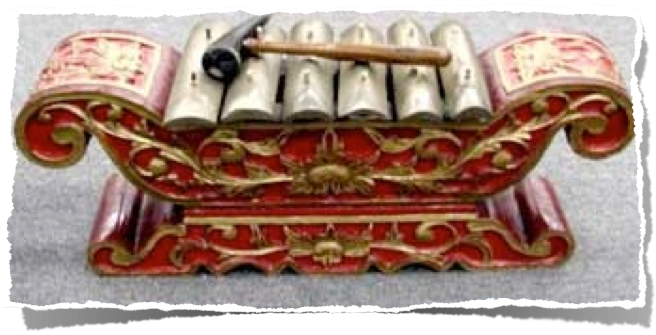 saron peking
metal keyed Instruments (Metallophones)
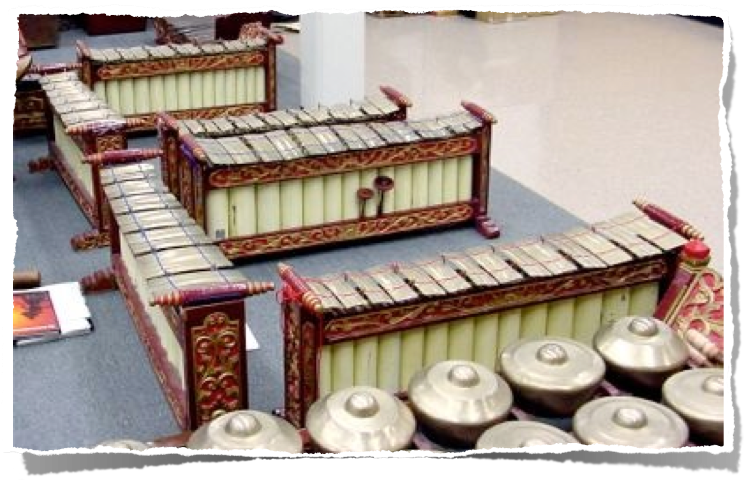 gendèr
metal keyed Instruments (Metallophones)
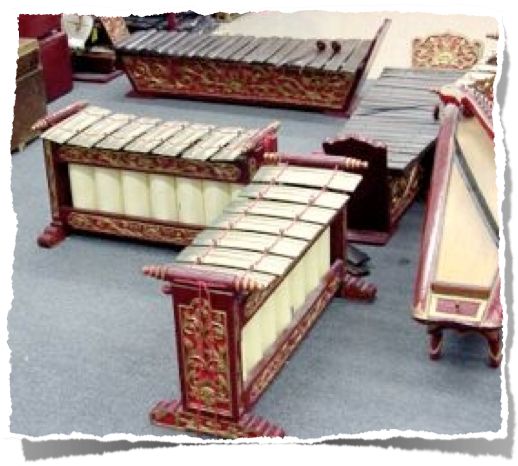 gendèr
metal keyed Instruments (Metallophones)
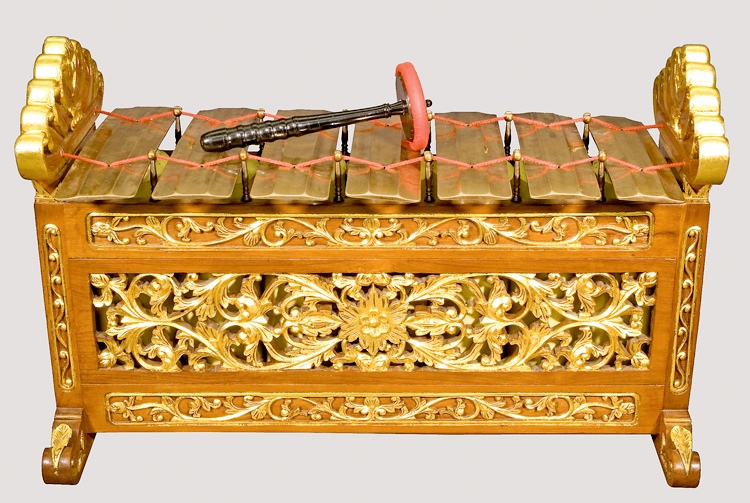 gendèr slenthem
metal keyed Instruments (Metallophones)
siter (zither)
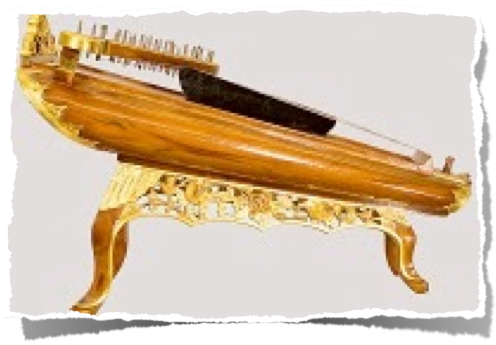 melodic Instruments
gambang
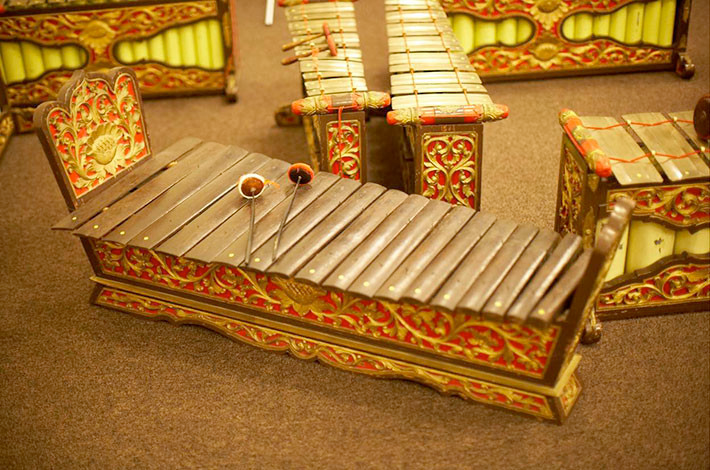 melodic Instruments
rebab
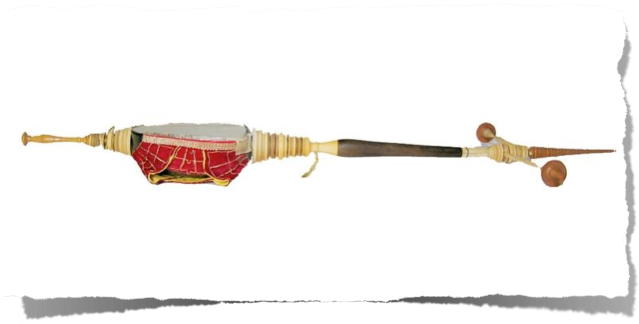 melodic Instruments
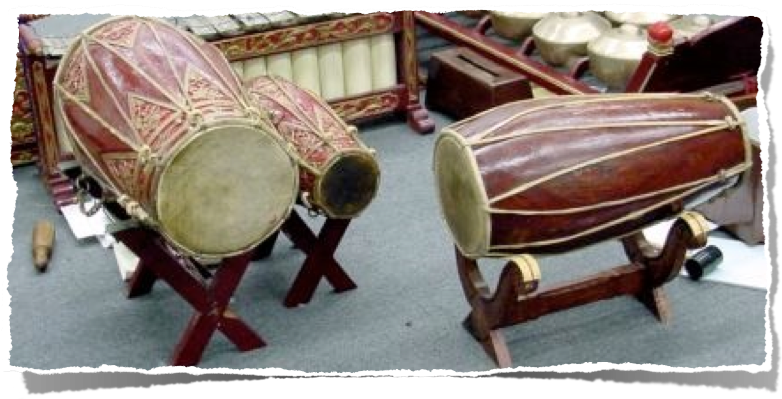 kendhang
drums
loud  and soft-playing
loud-playing for outdoors
only drums and louder metal instruments
no voice
soft-playing indoors
singing and melodic instruments featured: gendèr, rebab, siter
loud-playing instruments still play, but softly
loud  and soft-playing
Identified with Yogyakarta (Yogya)
Identified with Surakarta (Solo)
gamelan construction
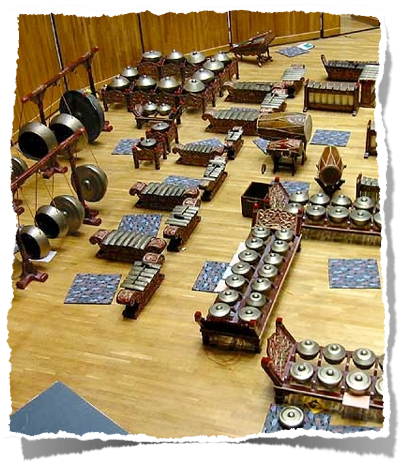 Bronze preferred
brass and iron as well, but they are less sonorous
labor-intensive
gamelan identity
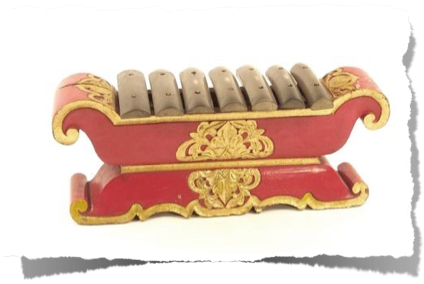 although pélog (7 notes) and slendro (5 notes) are standard scales, the tuning of each individual gamelan is unique
bronze gamelans must be tuned regularly
performance contexts
Javanese music related to other aspects of life
as entertainment 
for ritual purposes at weddings, births, and so on
to accompany dance, shadow puppet theater (wayang kulit), etc.
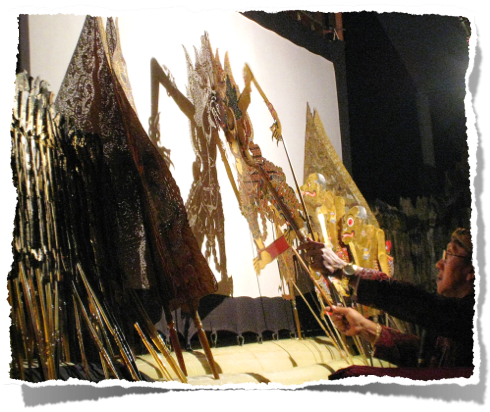 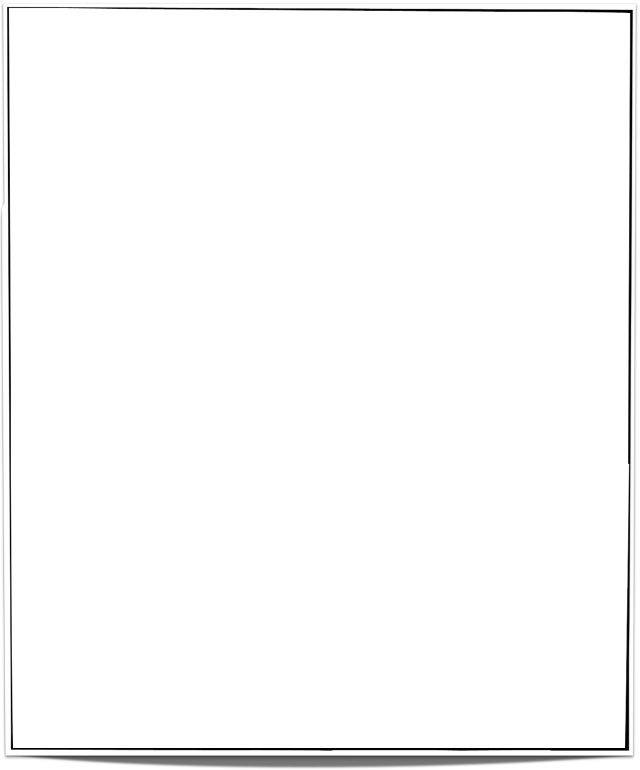 Listening exercise
You will hear a short piece called Lancaran Kebogiro (crazy water buffalo) laras slendro pathet sanga
There is a short introduction (buka), followed by five16-beat sections that repeat twice
listen for the following 7 features
Kebogiro, cycles 1-3
Which instruments start (high, low, medium)?
On which cycle do the next instruments enter?
Which instrument is missing in cycle 1?
In which section do the drums enter in cycle 2?
In which section do the highest saron (peking) enter in cycle 2?
In which section in cycle 3 does it slow down?
What happens at the very end of the piece?
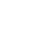 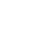 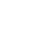 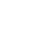 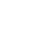 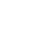 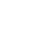 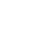 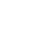 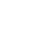 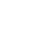 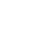 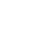 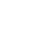 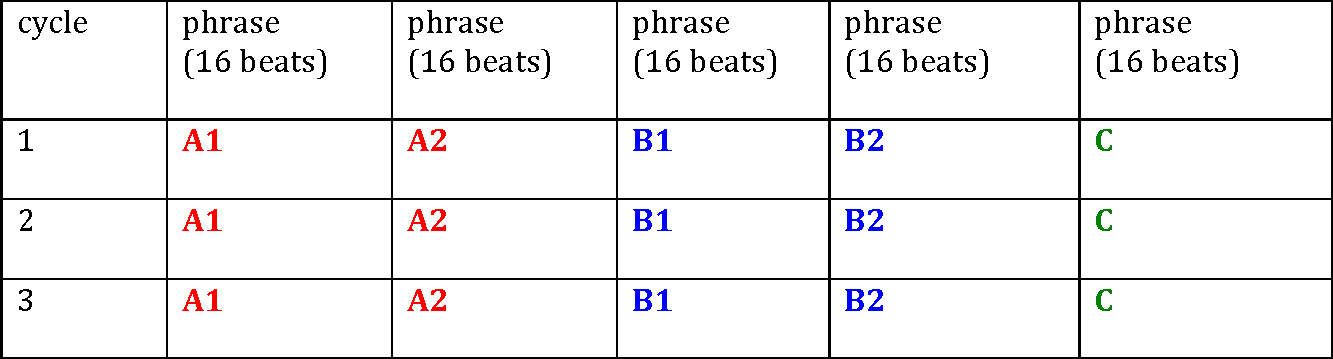 Listening exercise
Kebogiro, cycles 1-3
Which instruments start?
low (slenthem & gongs)
On which cycle do the next instruments enter?
B1
Which instrument is missing in cycle 1?
bonang (medium kettle gongs)
In which section do the drums enter in cycle 2?
C
Kebogiro, cycles 1-3
In which section do the highest saron (peking) enter in cycle 2?
B1
In which section in cycle 3 does it slow down?
C
What happens at the very end of the piece?
There is a pause, then everyone plays one note in unison
A Javanese Gendhing (composition) 
in Performance
Bubaran “Kembang Pacar” (“Red Flower”) pélog pathet nem 
Bubaran = sixteen beats per major phrase, four kenong beats per major phrase. 
“Kembang Pacar” (a kind of red flower) is the name of a particular melody.
pélog is the scale system used in the modal category of pathet nem.
A Javanese Gendhing (composition) 
in Performance
Central Javanese gamelan music in loud-playing style
This gendhing uses pélog scale tones 1, 2, 3, 5, and 6 with an occasional 4, but no 7.
The drummer conducts, controlling the tempo and the dynamics using sound signals.
The recording presents 4 phrases (gongan A-D) which comprise the Main Melody (balungan)
What to listen for
Patterns of repetition in the melody
when the percussion instruments enter
how the parts interlock
Irama level: when the beat subdivisions change
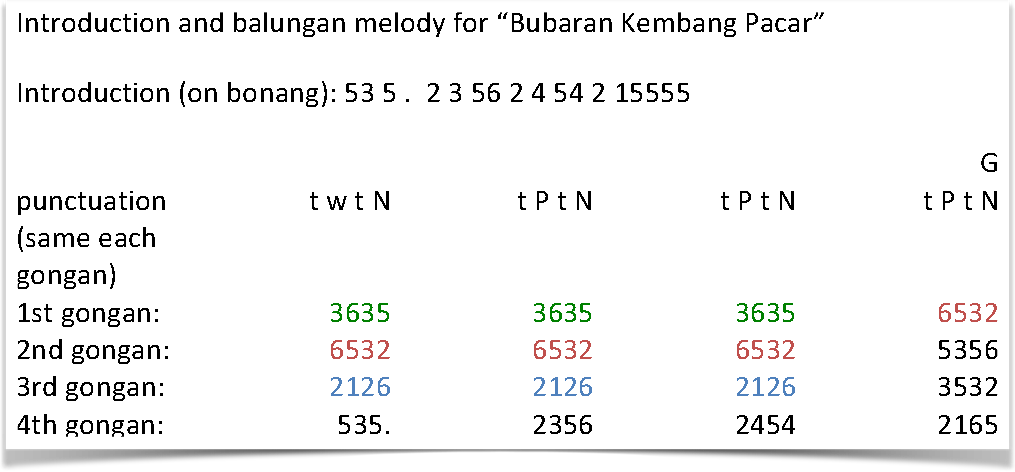